Ag. Mechanics for Beginning Teachers

Basic Electrical Wiring


Created by 
Sidney Bell
Area Agricultural Mechanics Teacher
North Region Agricultural Education
Electrical Conductors

Individual wires or individual wires bundled inside a cable sheath  that carry or conduct  electrical current (movement of electrons from one atom to another) within a circuit.

Copper – considered the best material for conductors  because of its exceptional ability to conduct electricity (one electron in outer shell), its durability, and cost compared to metals with similar conductive abilities.

Aluminum – 2 electrons in outer shell – does not conduct electricity as well as copper (more resistance due to additional electron in outer shell). Often used where larger conductor sizes are necessary, such as in service entrances and feeder circuits. Must be sized one trade size larger than copper to carry the same electrical load as copper.
Conductor Size

Measured using the American Wire Gauge (AWG) rating.

The smaller the number rating, the larger the conductor size (diameter)

The larger the number rating, the smaller the conductor size

May be solid or stranded conductors

Example - 12 AWG has a larger diameter than 14 AWG but is smaller in diameter than 10 AWG.

Consult AAVIM Electrical Wiring for more information on conductors, conductor sizing and cable types and the National Electrical Code Articles 334 and 336 for more information on common cable types.
Black insulated = ungrounded conductor “HOT”
Red insulated = ungrounded conductor “HOT”
White insulated = grounded conductor “NEUTRAL”
Green insulated or Bare Copper = Equipment ground or “Grounding” conductor. Normally non-current carrying conductor. Transmits current to the earth in the event of an electrical short circuit
Allowable Ampacities of Conductors

NEC Table 310.15(B)(16)

NEC Table 210.24 Summary of Branch Circuit requirements

NEC 240.4 – Overcurrent protection

NEC 240.5(2) – Fixture Wire
Basically, conductor size and overcurrent protection for most branch and individual circuits will follow this:

		    10 AWG Copper – Rated at 30 Amperes

		    12 AWG Copper – Rated at 20 Amperes

		    14 AWG Copper – Rated at 15 Amperes

		    16 AWG Copper – See NEC 240.4(D)(2)

		    18 AWG Copper - See NEC 240.4(D)(1)
Most common sizes for 120 V branch circuits found in residential and agricultural wiring
Minimum conductor size required by the NEC for Branch Circuits: NEC 210.19(A)(4)
Calculating Load

Watts = Volts x Amps

Watts (Wattage) – measurement of total energy consumed (watts = work i.e., heat light, motion). Also referred to as a Volt Amp or VA.

Amps (Amperage) – flow rate of electric charge; 6.28 quintillion electrons passing a given point in one second = 1 amp.  Abbreviated “I” for Intensity.

Ampacity – the maximum amount of current a conductor or device can carry also called current rating.

Volts (Voltage) – Measure of electrical potential (electrical pressure) refers to the energy that could be released if the current is allowed to flow. Abbreviated “E” for Electromotive Force.

One volt is the difference in electrical potential between two points of a conducting wire when an electric current of one ampere dissipates one watt of power between those points.
Consult AAVIM Understanding Electricity for more information on determining load, electrical cost and the relationship between Watts, Volts and Amps.
W = V x A

Example: A 120 volt branch circuit has a total combined load of 2400 watts based on the name plate rating of the devices being operated by the circuit. 

Conductors, devices and overcurrent protection are generally rated in amperes (current rating), therefore we should solve for amps in order to determine the correct  conductor and over-current protection size.

2400 Watts = 120 volts x Amps
2400 Watts = 120 Volts x Amps
  120 Volts		  120 Volts

Amps = 2400 Watts 
 	      120 Volts

Amps = 20

20 amp circuit would require a 20 amp over current protection (circuit breaker) and 12 AWG conductor.
Electrical Symbols
Switch Outlets
Lighting Outlets
S	Single Pole Switch
S2	Double Pole Switch
S3	Three-Way Switch
S4	Four-Way Switch
	Motor Switch
Ceiling Outlet
Fluorescent Fixture
Receptacle Outlets
Single Receptacle Outlet
Duplex Receptacle Outlet
Duplex Receptacle Outlet
(split wired)
Switched Convenience Outlet
Ground Fault Circuit Interrupter

GFCI Protected Outlet
M
Service Entrance Panels
Service Entrance Panel (SEP)
S
For more Information on Electrical Symbols:
AAVIM Electrical Wiring 
AAVIM Electrical Controls
Rural Electricity Resource Councils Agricultural Wiring Handbook
GFCI
P
Ladder Diagram – “Ladder Logic”
Two Parallel Receptacles
Source Conductor – ungrounded “HOT”
Duplex Receptacles
Service Entrance Panel
Grounded Conductor – “Neutral” return to source
Floor Plan: Indicates how conductors should be sourced
Two, parallel, 120 volt duplex receptacles.
Load calculations in accordance with NEC 220.14(I) : 180 Volt-amps (VA) / single or multiple receptacle mounted on one yoke. 
W=VA : 180VA (watts) ÷ 120 Volts = 1.5 Amps/duplex receptacle = 3 amp load
NEC 300.14 - Length of Free Conductor at Outlets, Junctions and 	        Switch Points 
At least 6 in. of free conductor measured from the point in the box where it emerges from its raceway or cable sheath shall be left at each outlet, junction and switch point for splices or the connection to luminaires or devices.
Basic Rules for Wiring Circuits

1. The grounded conductor (white) must travel uninterrupted from any device where current is utilized, back to the source (service entrance panel)

2. Grounded conductors connect to silver or white terminals on devices.

3. Ungrounded “Hot” conductors (black, red) attach to brass or black terminals.

4. Manual toggle switches do not require grounded “Neutral” conductors.

5. Power enters a single pole toggle switch by means of an ungrounded conductor on one terminal and leaves the switch by means of an ungrounded conductor on the other terminal.

6. Do not connect an ungrounded conductor directly from the source (circuit breaker) to a lighting device unless it is intended to be “Hot” at all times.

7. Metal boxes must be “bonded” or grounded to the earth by means of a grounding conductor and grounding type devices must be grounded by means of a grounding conductor.
Grounding Metal Boxes: 
NEC 250.148(C)
Correct grounding of metal box and device
Connecting Receptacle Grounding Terminal to Box: NEC 250.146(A)
Correct grounding of metal box and device
WRONG!NEC 250.148(B): The arrangement of grounding connections shall be such that the disconnection or the removal of a receptacle, luminaire, or other device fed from the box does not interfere with or interrupt the grounding continuity.
120 V circuit 
Light controlled by single pole switch. Sourced through the switch.
120 V circuit: Light controlled by single pole switch.
60 Watt
S
120 V circuit 
Light controlled by single pole switch. Sourced through the light
120 V circuit: Light controlled by single pole switch.
60 Watt
S
NEC 200.7(C)(1) : Use of conductors with white insulation for purposes other than as a grounded conductor
Use and Identification of Grounded Conductors


NEC 200.7 – Use of Insulation of a White or Gray Color or with Three Continuous White Stripes
200.7(C) (1) if used as an ungrounded conductor for single pole, 3-way or 4-way switch loops, the insulation must be permanently re-identified to indicate its use as an ungrounded conductor. The re-identified conductor shall be used only for the supply to the switch, but not as the return conductor from the switch to the outlet

Down on White, Back on Black!
Determining Box Size: NEC 314.16(B)(1) through (B)(5)

Volume Allowance or Conductor Equivalent Count

Conductor Fill - Each conductor that originates outside the box and terminates or is spliced within the box shall be counted once.

Clamp Fill - ….. No allowance shall be required for a cable connector with its clamping mechanism outside the box.

Support Fittings Fill – Luminaire studs or hickeys present inside the box count as one.

(4) Device or Equipment Fill – For each yoke or strap containing one or more devices or equipment, a double volume allowance in accordance with table 314.16(B) shall be made for each yoke or strap based on the largest conductor connected to a device ………

(5) Equipment Grounding Conductor Fill – Where one or more equipment grounding conductors or equipment bonding jumpers enter a box, a single volume allowance ……. shall be made based on the largest equipment grounding conductor …… present in the box.
Let’s work an example: Assume 12 AWG conductor
4 insulated conductors = 4
2 bare copper grounding conductors = 1
1 keyless lamp = 0 (does not take up space in device box :)
Total conductor equivalent count = 5
2 insulated conductors = 2
1 bare copper grounding conductor = 1
1  Toggle switch = 2
Total conductor equivalent count = 5
4 insulated conductors = 4
2 bare copper grounding conductors = 1
1 receptacle = 2
Total conductor equivalent count = 7
NEC Table 314.16(A)
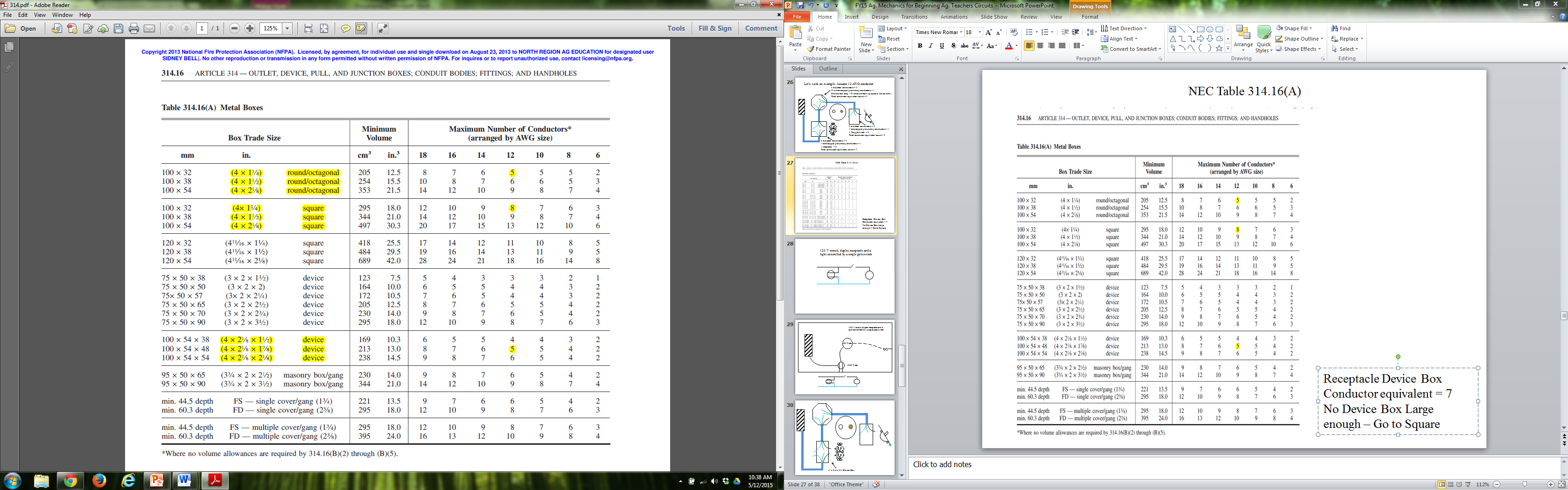 Lighting Outlet Device Box
Conductor Count = 5
4” x 1¼” round/octagonal
Receptacle Device Box  Conductor equivalent = 7
No Device Box Large enough – Go to Square
4” x 1¼” Square
Switch Device Box  Conductor equivalent = 5
4” x 2⅛” x 1⅞”  Device Box
120 V circuit, duplex receptacle and a light controlled by a single pole switch
120 V circuit, duplex receptacle and a light controlled by a single pole switch
60 Watts
S
Calculate load then determine box size 
1300 Watts
4” x 1¼”
Load/Conductor Size
4” x 2⅛” x 1½”  Device Box
Load = 1360 Watts
1360 watts ÷ 120 volts = 11.33 Amps
11.33 amps – 14 AWG conductor
4” x 2⅛” x 2⅛”  Device Box
Connecting Receptacle Grounding Terminal to Box: NEC 250.146(A)
Continuous Load


Article 100: Definitions

Continuous Load: A load where the maximum current is expected to continue for 3 hours or more.
120 V circuit, duplex receptacle and a light controlled by a single pole switch. Circuit expected to run continuously for 6 hours/day.
60 Watts
S
1400 Watts
NEC 210.20(A): Where a branch circuit supplies continuous loads or any combination of continuous and noncontinuous loads, the rating of the overcurrent device shall not be less than the noncontinuous load plus 125 percent of the continuous load.
W =VA
1400 Watts + 60 Watts = 1460 Watts ÷ 120 V = 12 .166 Amps X 1.25 = 15.2 Amps
Circuit requires 20 Amp overcurrent protection and 12 AWG conductor.
Determine box size based on 12 AWG conductor!
4” x 1¼”
4” x 2⅛” x 1⅞”  
Device Box
4” x 1¼” Square Box: Device mounts to cover plate !
Connecting Receptacle Grounding Terminal to Box: NEC 250.146(A)
120 V circuit, duplex receptacle and a light controlled by a single pole switch
120 V circuit, duplex receptacle and a light controlled by a single pole switch.
60 Watts
S
1300 Watts